New Product Launch
What I Need to Know
Get Ready!
The Spring lineup is here!
Develetech Industries
2
New Visions Now
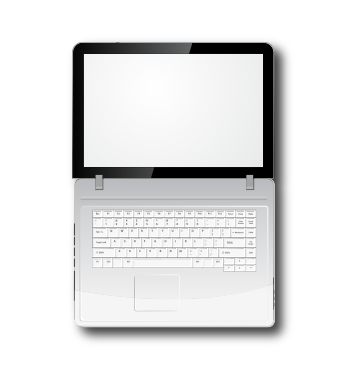 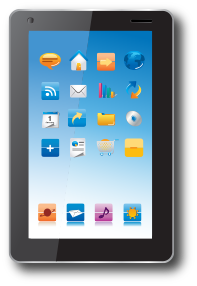 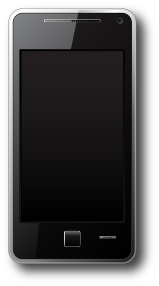 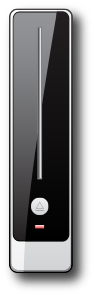 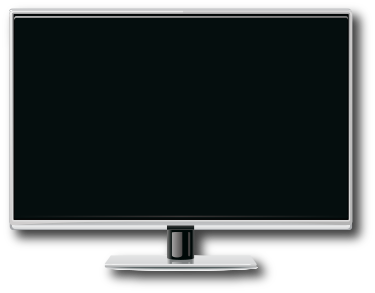 Develetech Industries
3
Develetech Industries
4
The New Products!
Develetech Industries
5
Get to Know Our New Family
What I need to know
Develetech Industries
6
Know Them Now
Product information is in the Releases folder on your department’s shared drive
Selling points and branding information are in the Marketing and Branding folder
The Wiki will have the latest updates—check daily
Develetech Industries
7
Start Talking Them Up
All existing clients—starting tomorrow
Potential new clients—starting early next week
Media outlets—this Thursday
Friends and family—ASAP
Start the Buzz Now!
Develetech Industries
8
Formulas to Remember
Develetech Industries
9
Brace for Tomorrow
Projected sales are huge
All production facilities are at 100%
Shipping partners are on standby
New sales reps are in place
Are You Ready?
Develetech Industries
10
New Visions Now
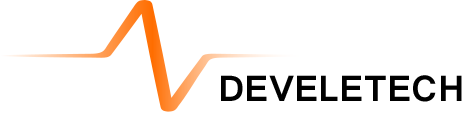 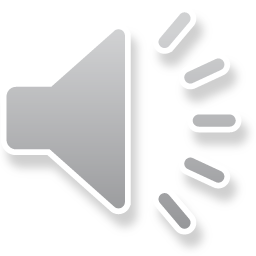 Develetech Industries
11